Девчонки поры огневой
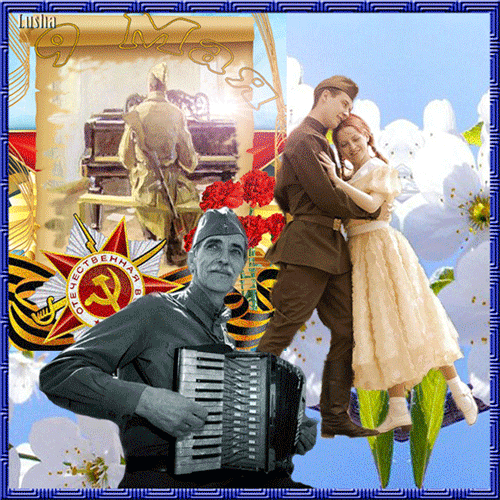 <a href="http://gifzona.com/" target="_blank"><img src="http://img-fotki.yandex.ru/get/4403/bestgifanimation.24/0_6052a_43b772b3_orig" title="Поздравляю" border="0"></a><br><a href="http://gifzona.com/9may.htm" target=" _blank"><b>C 9 мая!</b></a>
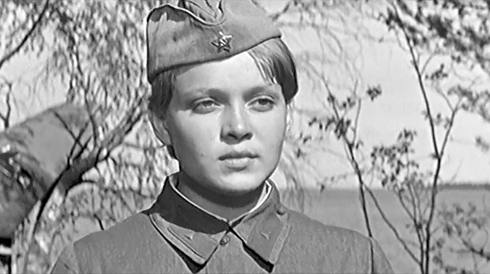 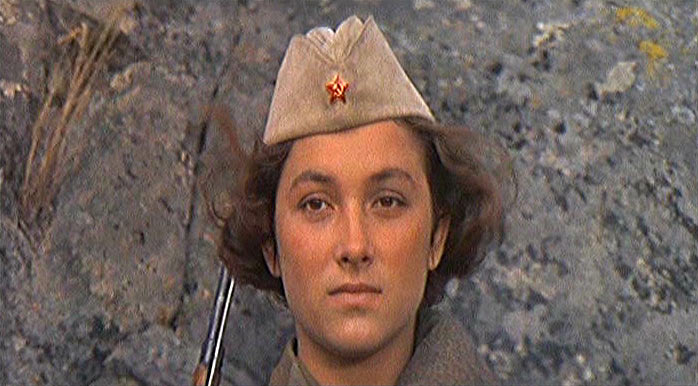 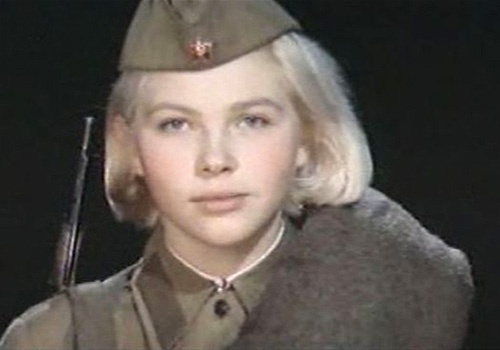 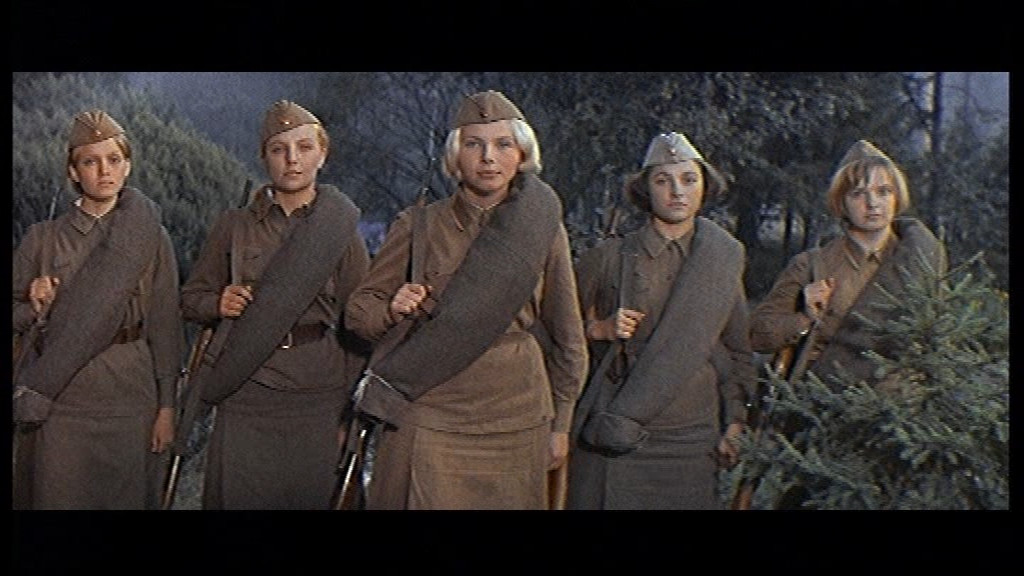 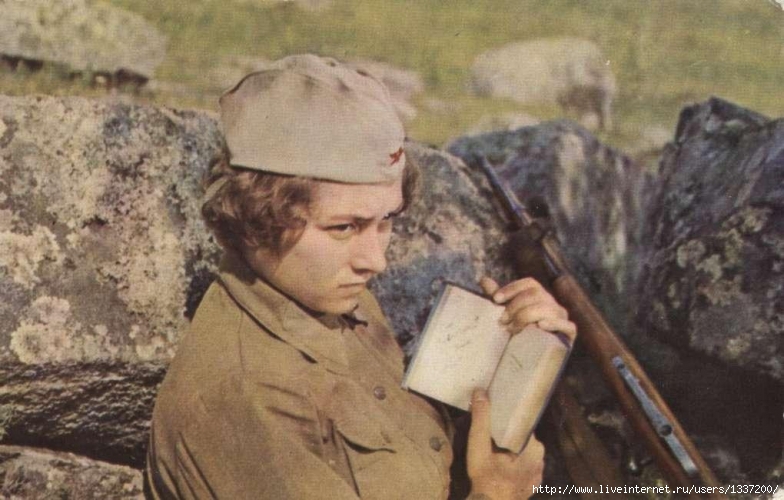 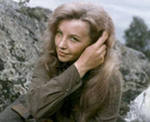 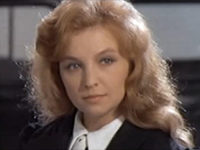 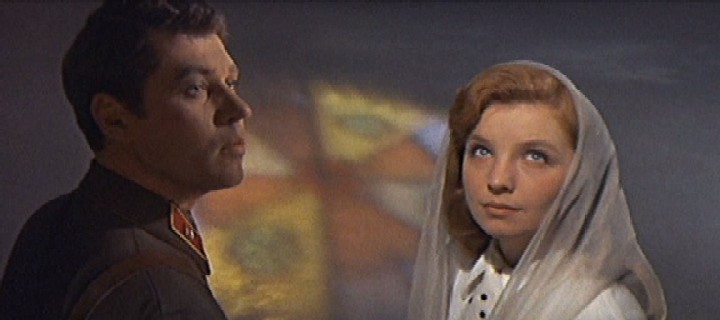 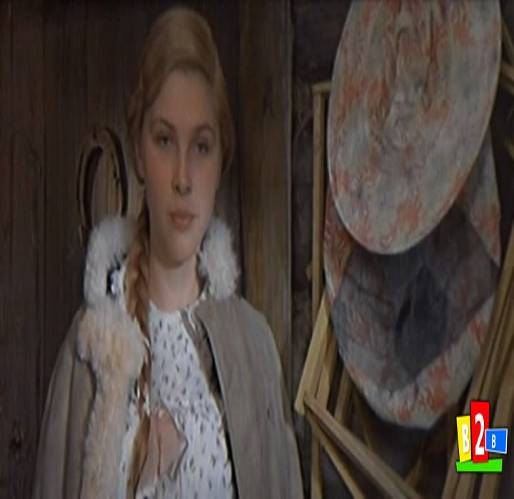 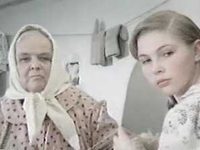 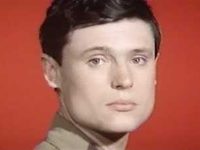 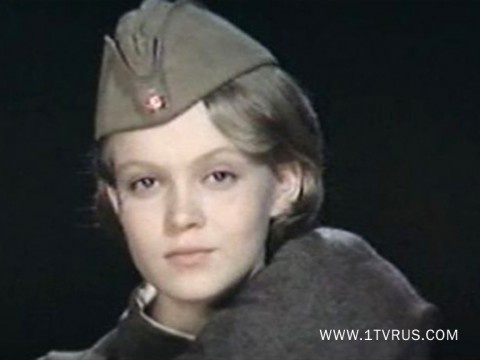 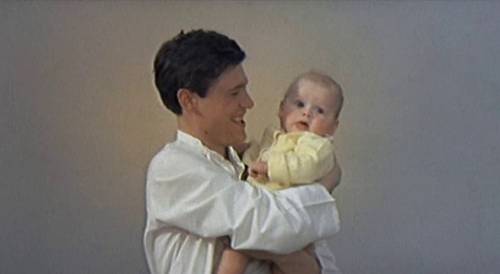 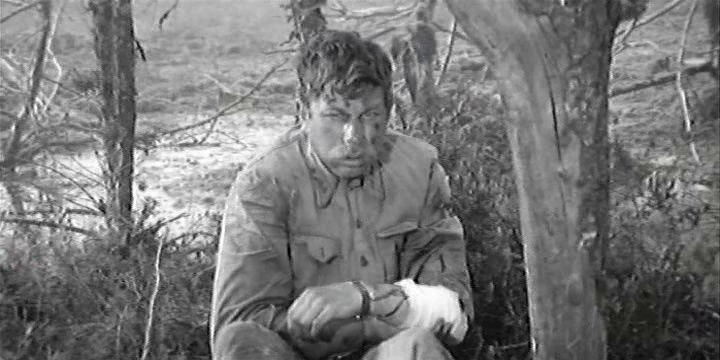 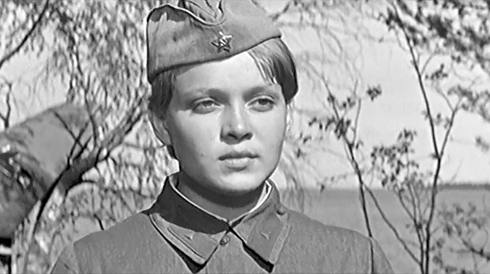 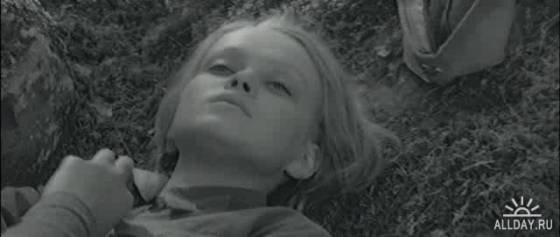 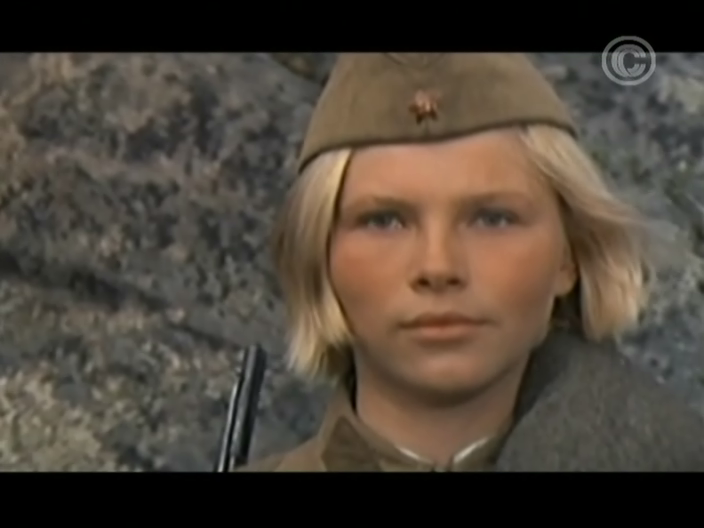 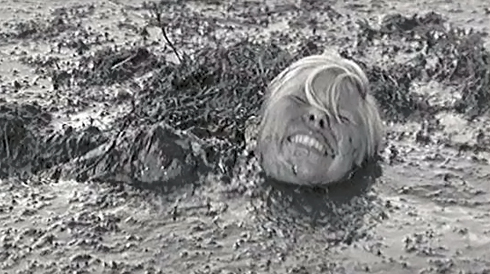 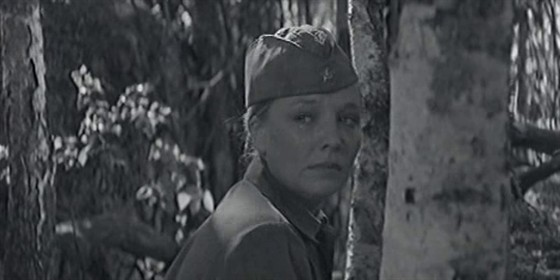 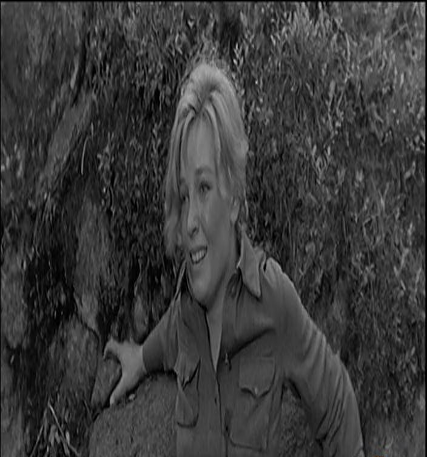 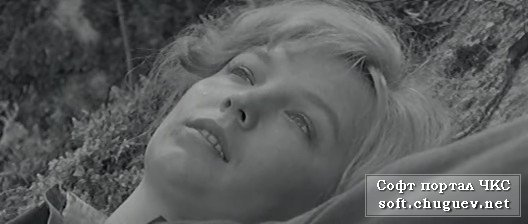 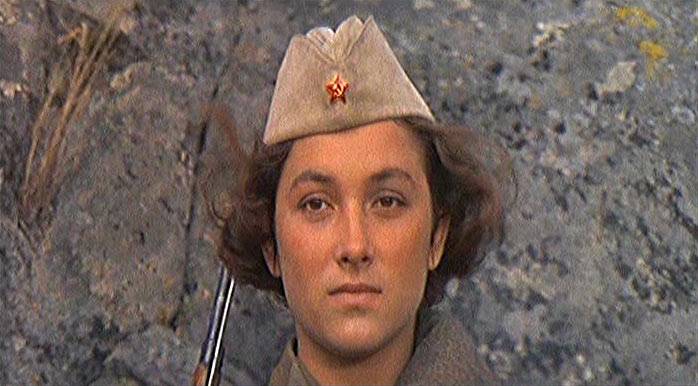 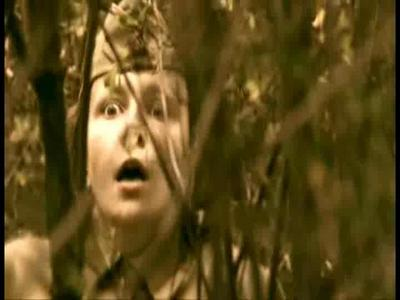 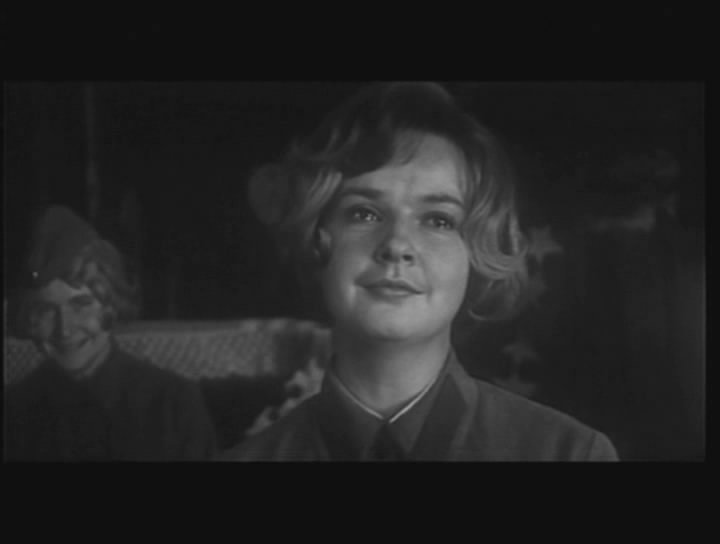 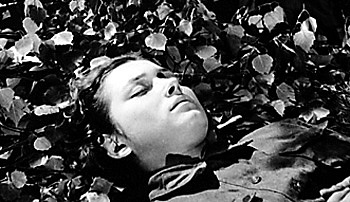 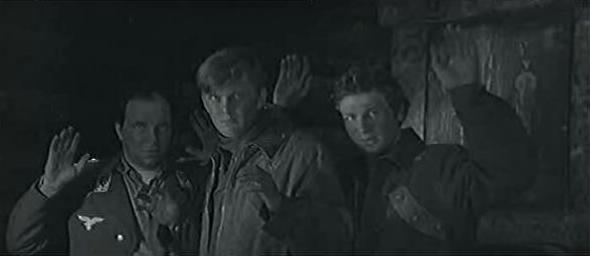 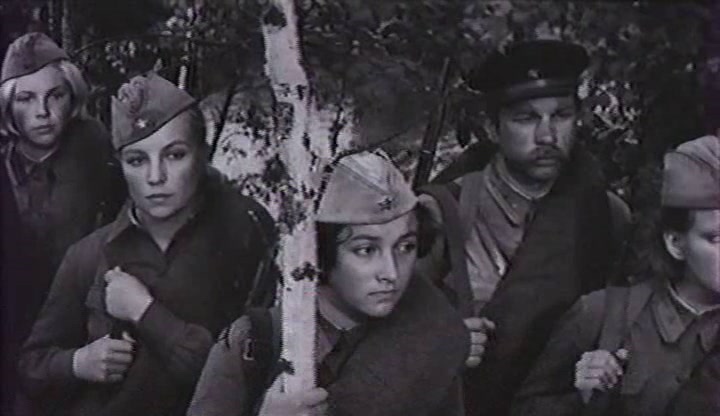 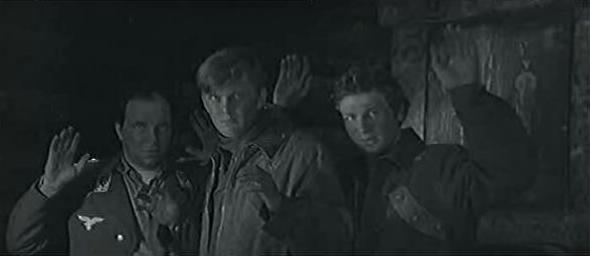 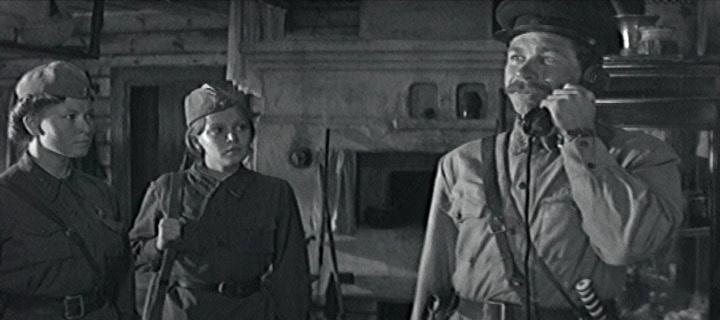 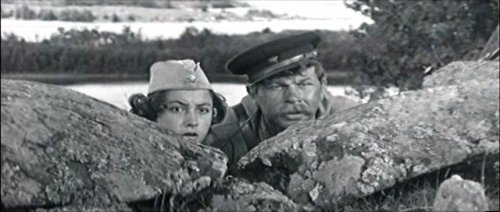 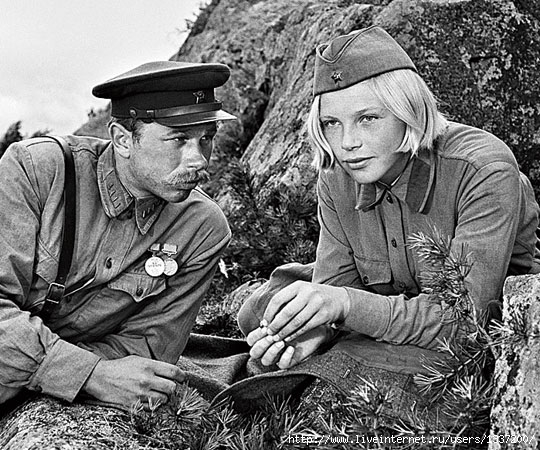 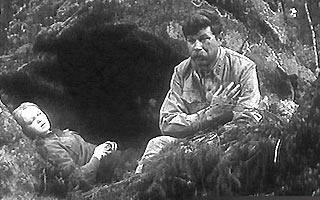 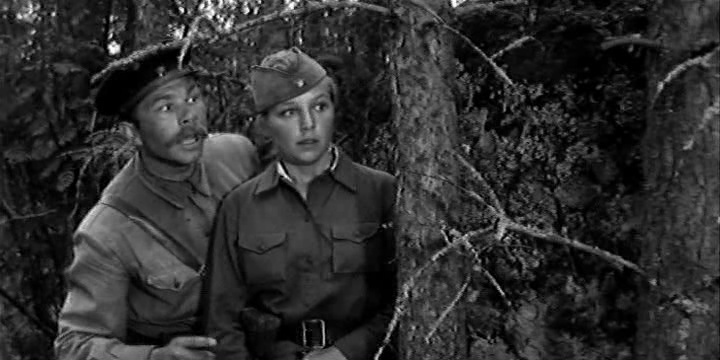 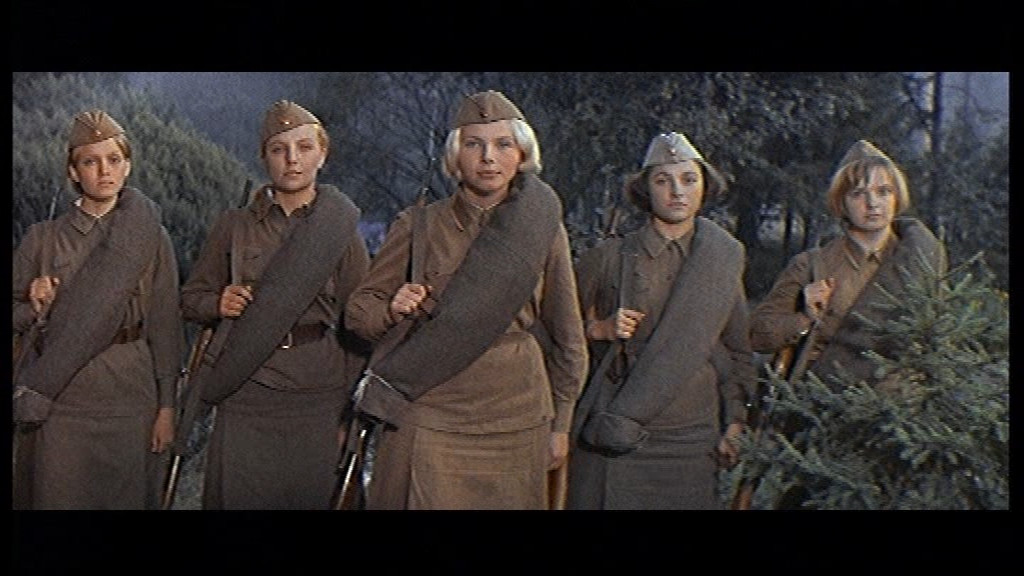 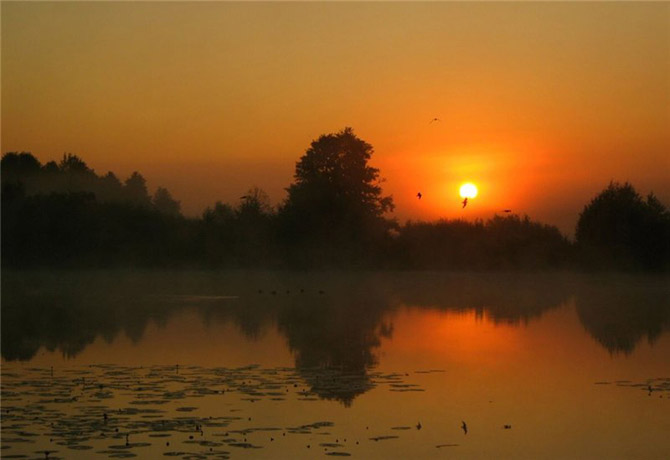 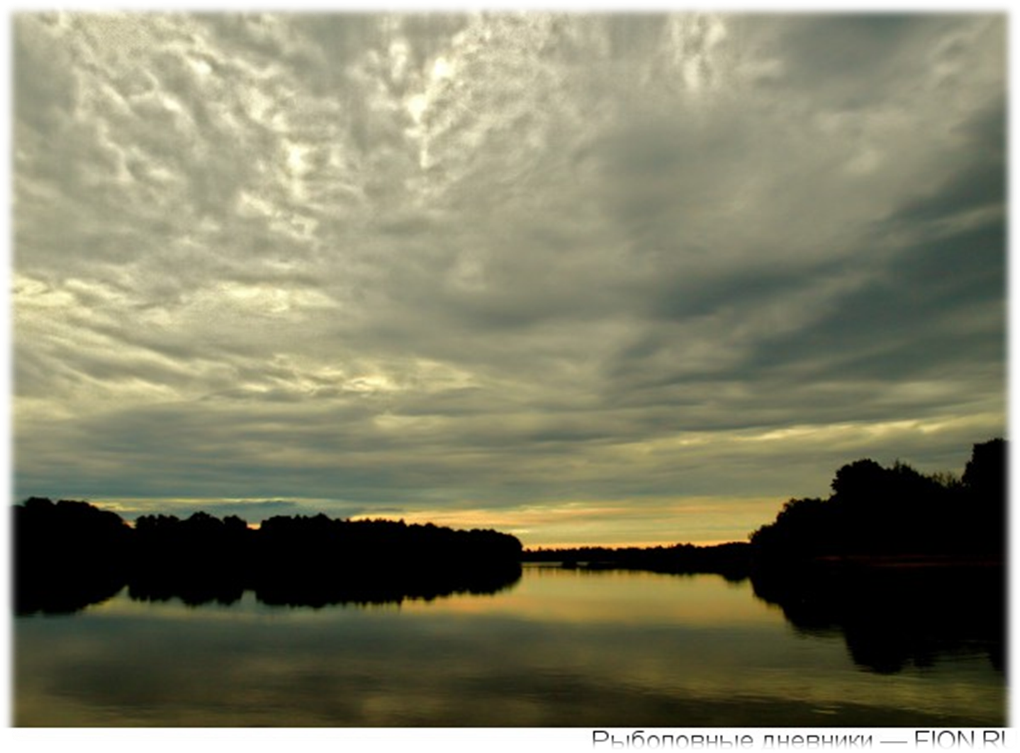 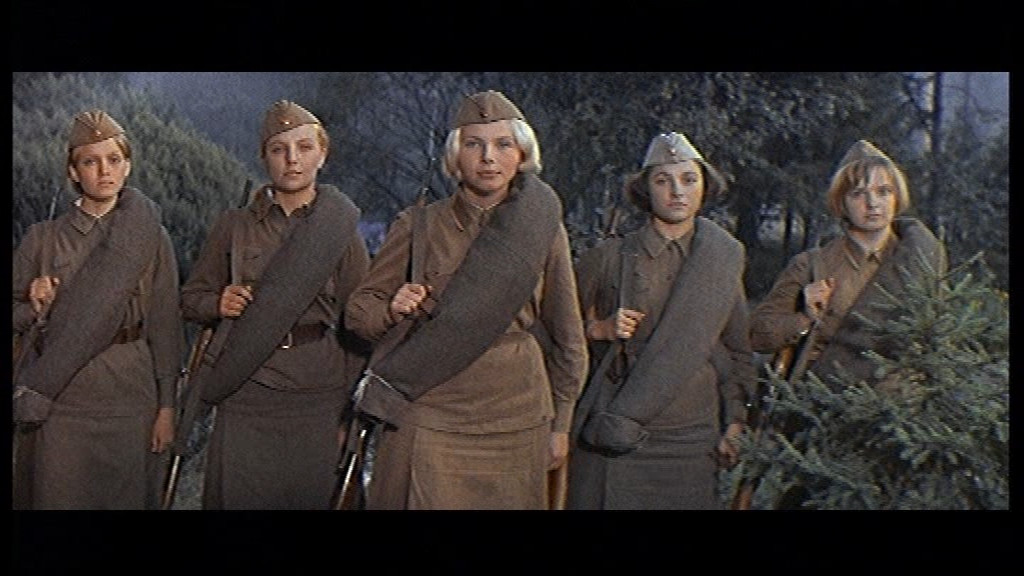 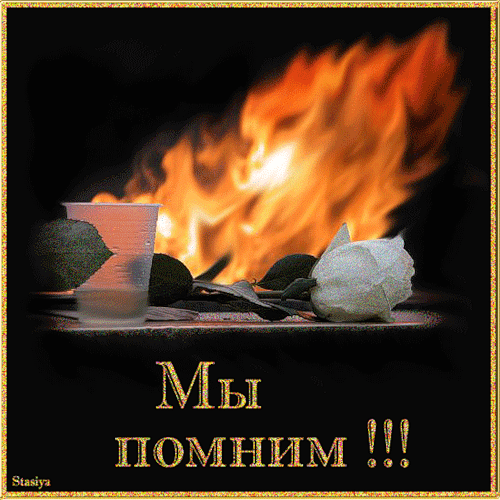